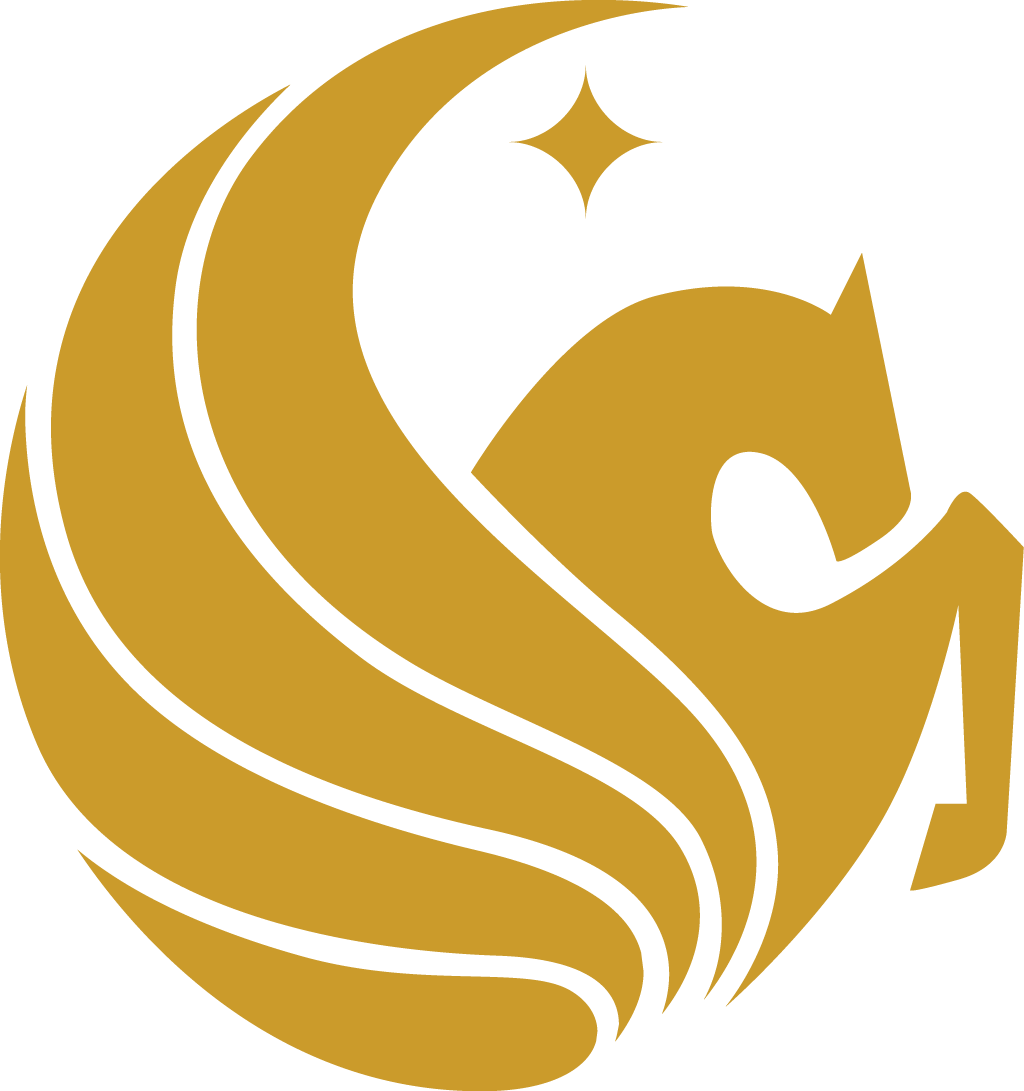 Project #5: Generating Privacy and Security Threat Summary for Internet of Things REU Student: Ray YanGraduate mentors: Logan LebanoffFaculty Mentor(s): Dr. Fei Liu
Week 6 (June 26 – June 30, 2016)
Accomplishments:
Managed to finish graph script for analysis of word frequency in the document.
Working through score frequency analysis and graphing script.
Studied Practical Methodology off of textbook, and went to weekly meeting to learn more.
Started working on basics of Final Report
Issues/problems encountered and solutions (if any):
Had some issues sorting through stored data values in JSON file.
Plans for next week:
Keep working on python script
Work on final report
Continue reading machine learning textbook and go to next weekly meeting
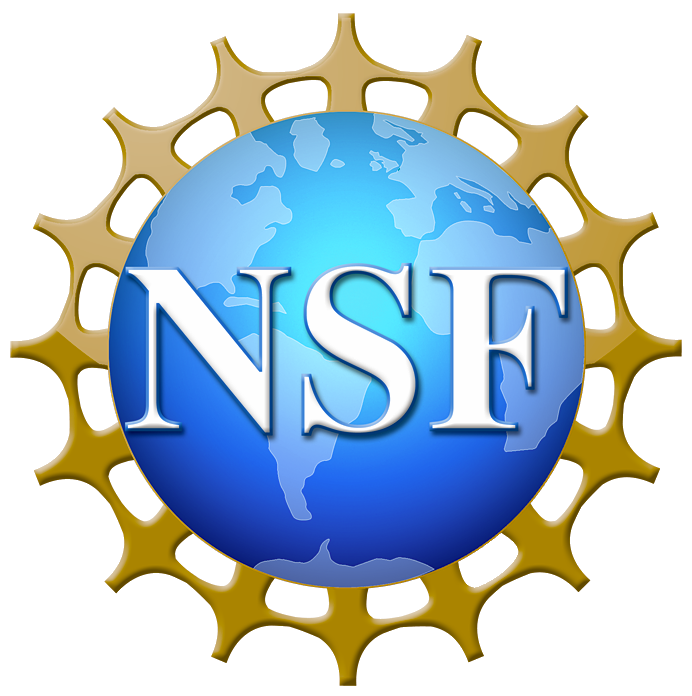 NSF REU Research Experience on Internet of Things 2017